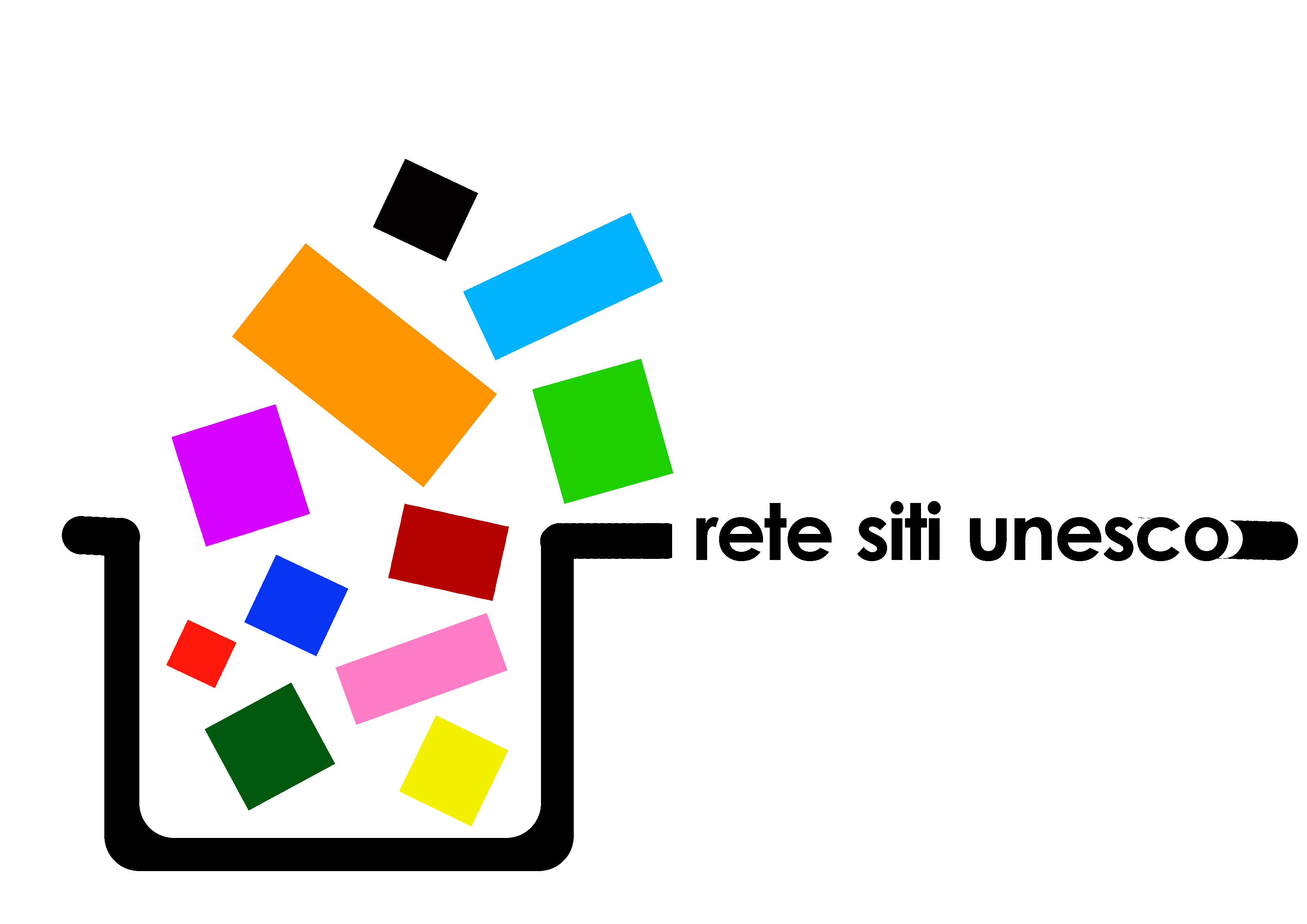 PATRIMONIO LOCALE  UNESCO E SCENARI GLOBALI: nuovi orizzonti di conoscenza per le giovani generazioni
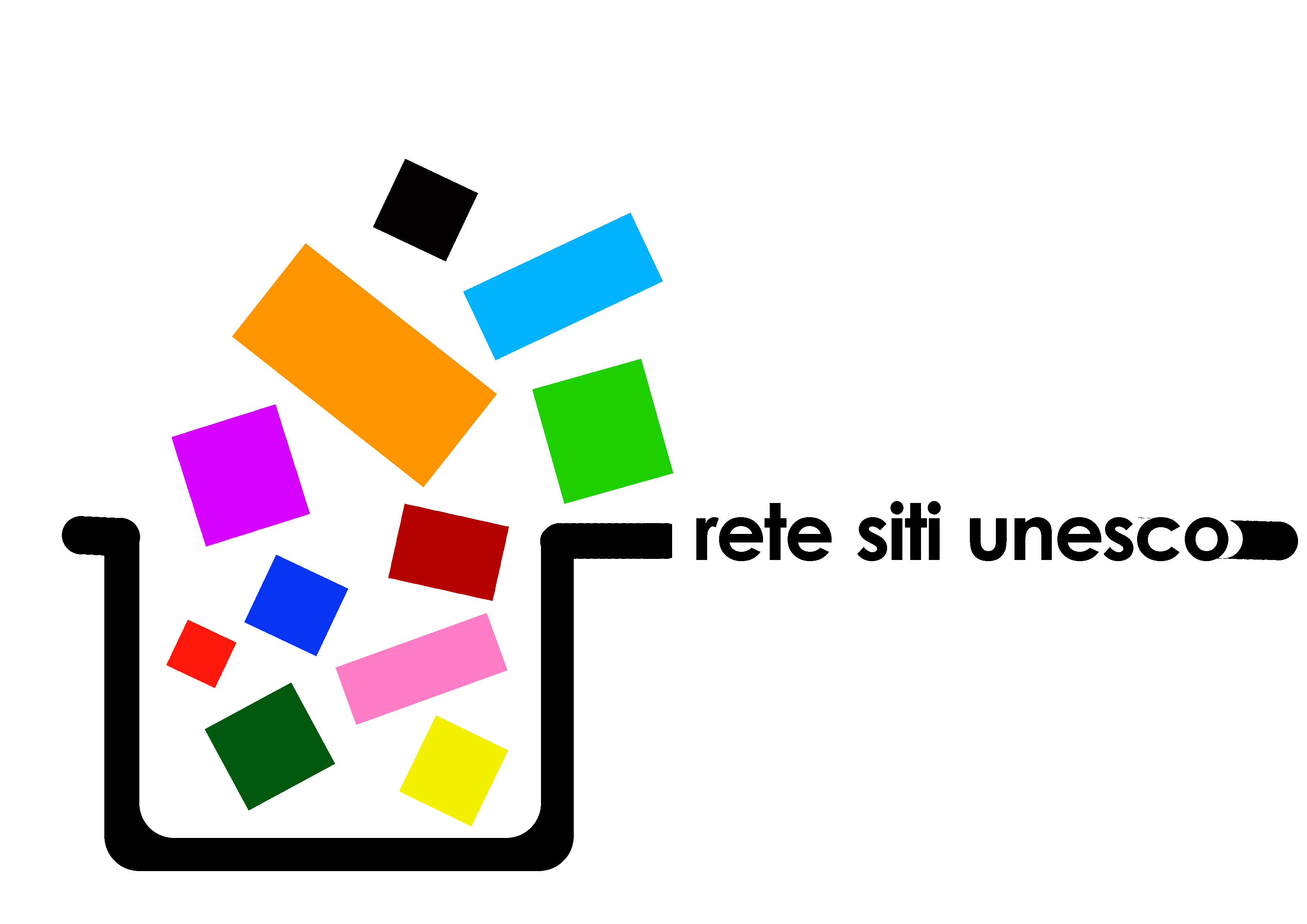 AZIONI PREVISTE PER 
ANNO SCOLASTICO 2013/2014
Visite ai siti per tutte le classi di scuole e istituti di ogni ordine e grado

Fase preparatoria all’alternanza scuola lavoro
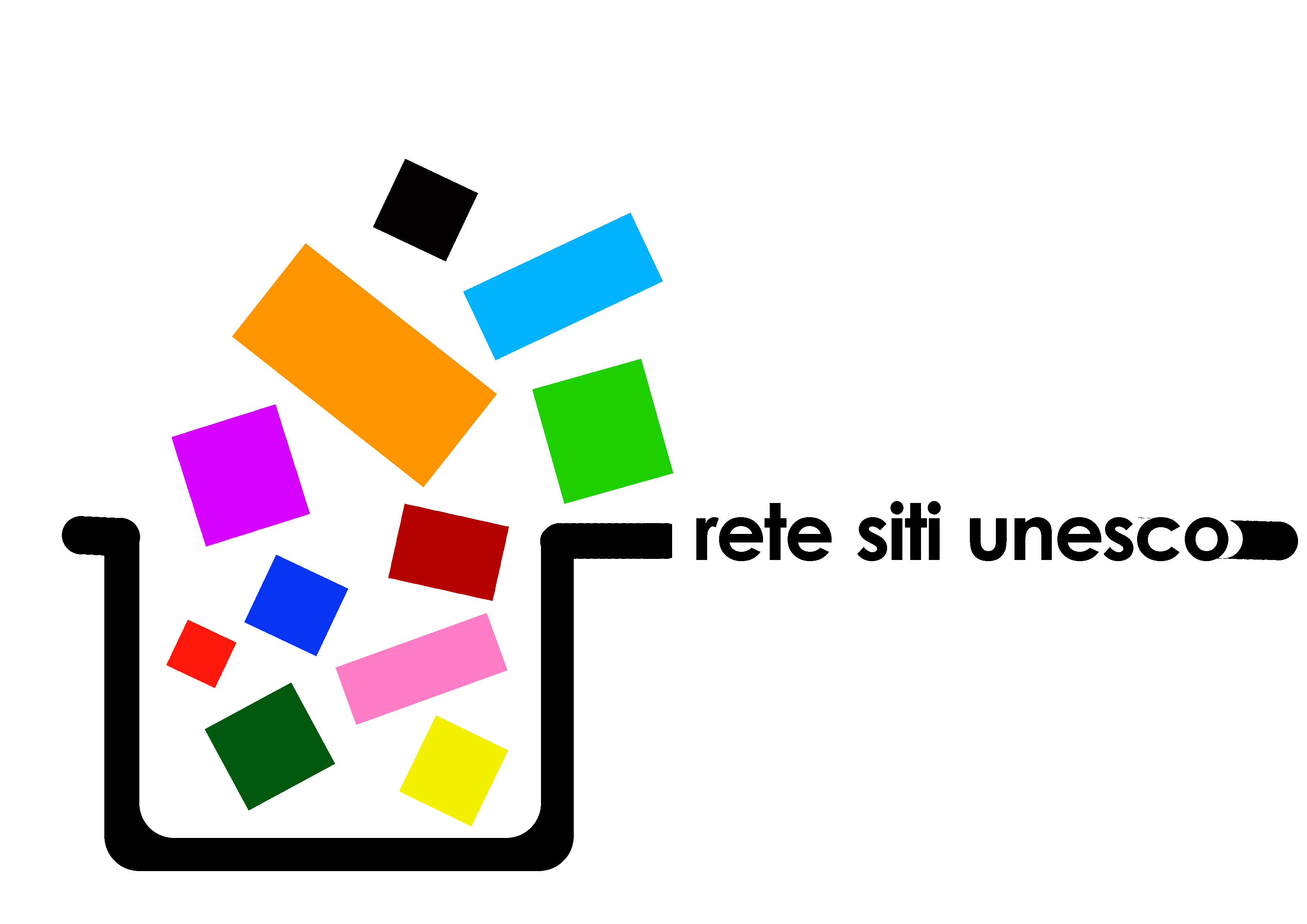 FASE PREPARATORIA all’ ALTERNANZA SCUOLA LAVORO 
a. s. 2013 - 2014
Adesione  Istituti di istruzione secondaria di secondo grado dal 21. 11. 2013 su format del sito www.istitutosup-gavirate.it

Sottoscrizione Accordo di rete

segnalazione studenti : 300 di classe II e III (III e IV 2014 – 15)
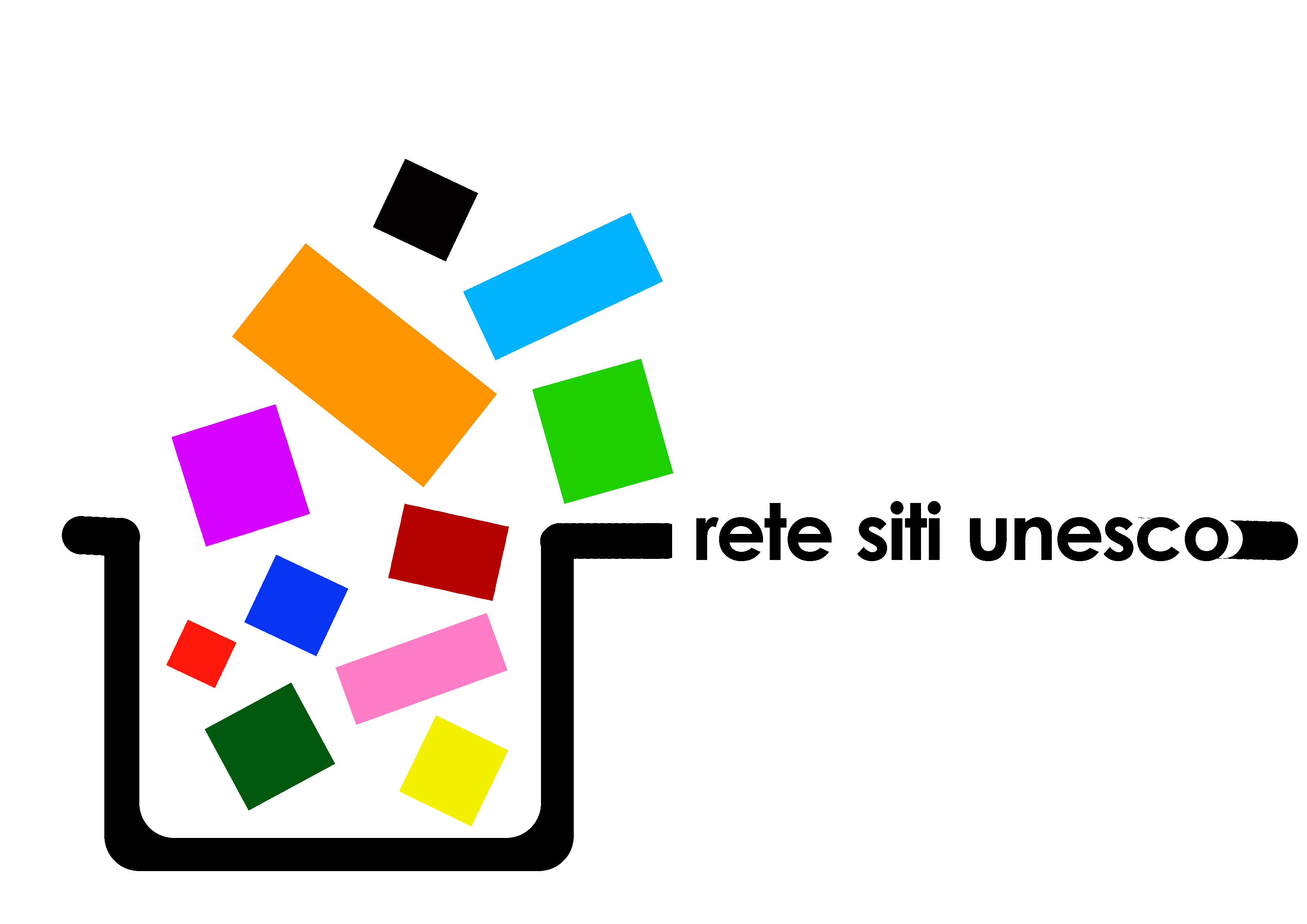 CRITERI PER IDENTIFICAZIONE STUDENTI
studenti di classe 2^ : fare riferimento al primo anno 
studenti di classe 3^ : fare riferimento al secondo anno


- condotta non inferiore a 8
- media voti non inferiore a 7
- competenze linguistiche: livello B1
- motivazione e comunicazione
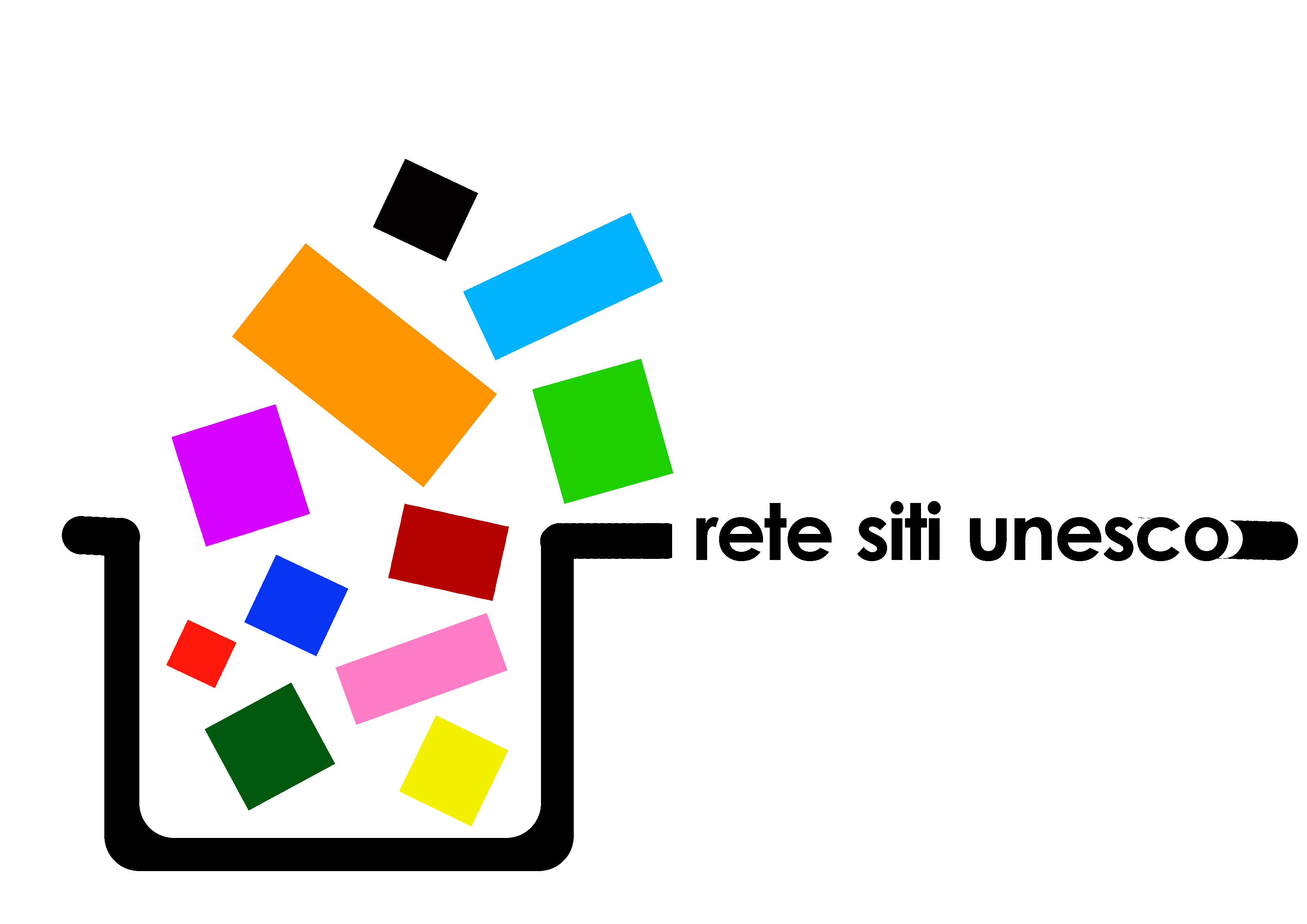 LA FORMAZIONE
Full immersion in Summer School a giugno 2014 che, per un massimo di 30 h deve comprendere:




Ambito storico, archeologico e artistico in inglese
Comunicazione culturale (come si presentano i siti) in 	inglese
Visite ai siti (ogni gruppo effettua una visita per sito)
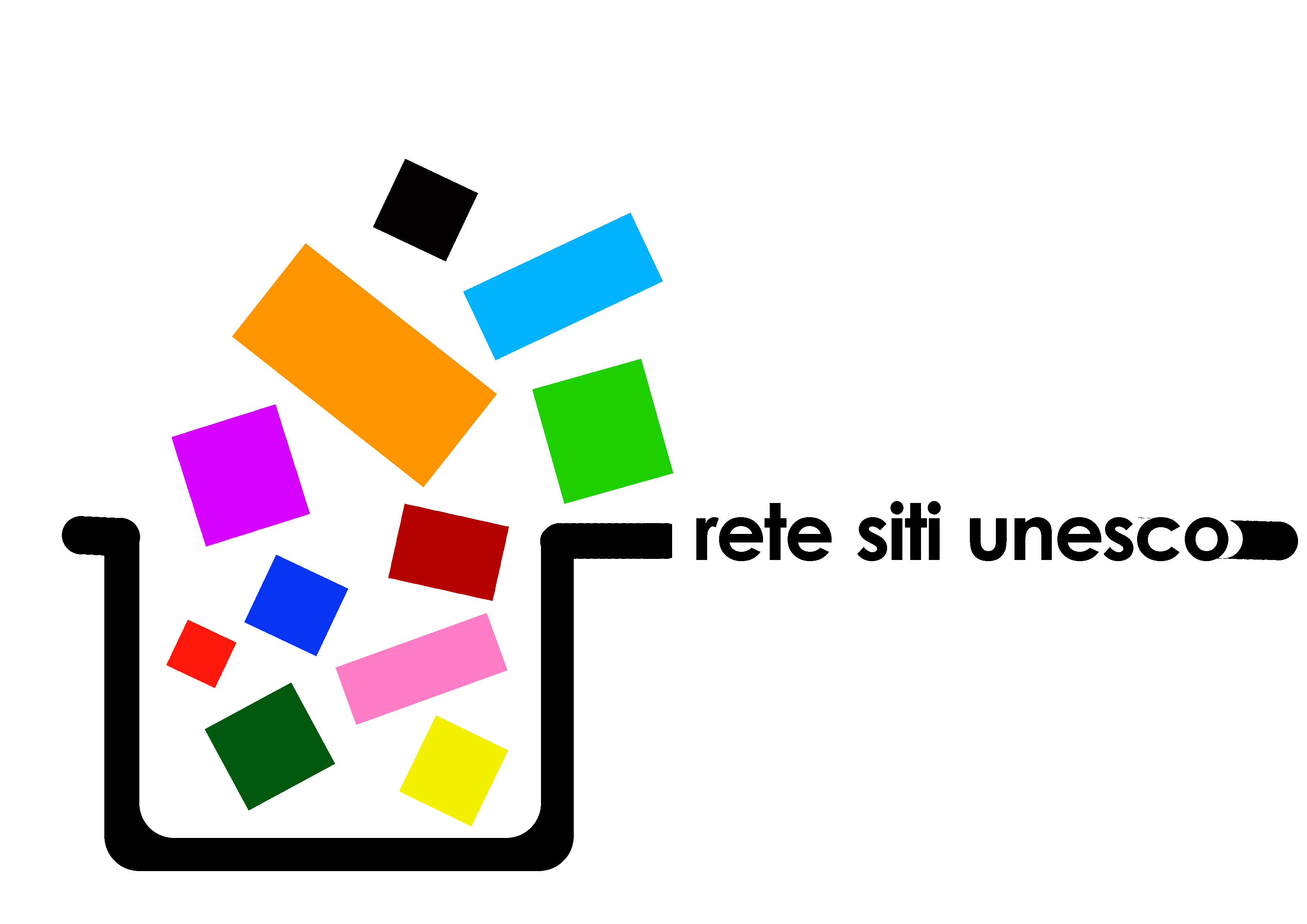 DURATA DELLA FORMAZIONE
3 ore per la comunicazione
12 ore per formazione sui siti in aula (3 ore per ogni sito)
8 ore per le visite ai siti (2 ore per ogni sito)
7 ore per le visite ai musei collegati ai siti
Partecipano gli studenti e i docenti tutor
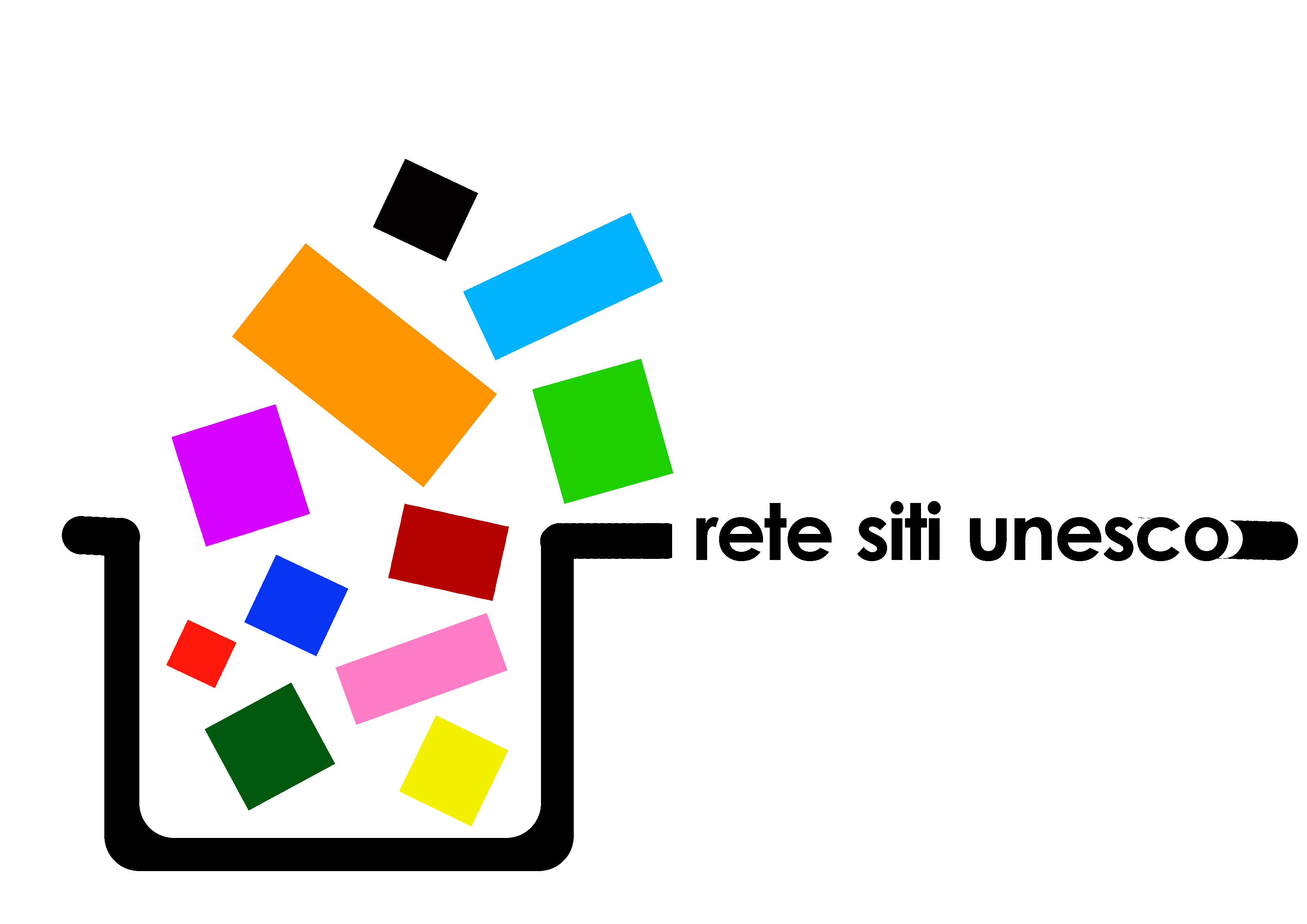 I FORMATORI
contestualmente all’adesione delle scuole, si chiede disponibilità dei docenti con competenze in archeologia, storia, storia dell’arte e scienze  oltre che adeguata conoscenza della lingua inglese.
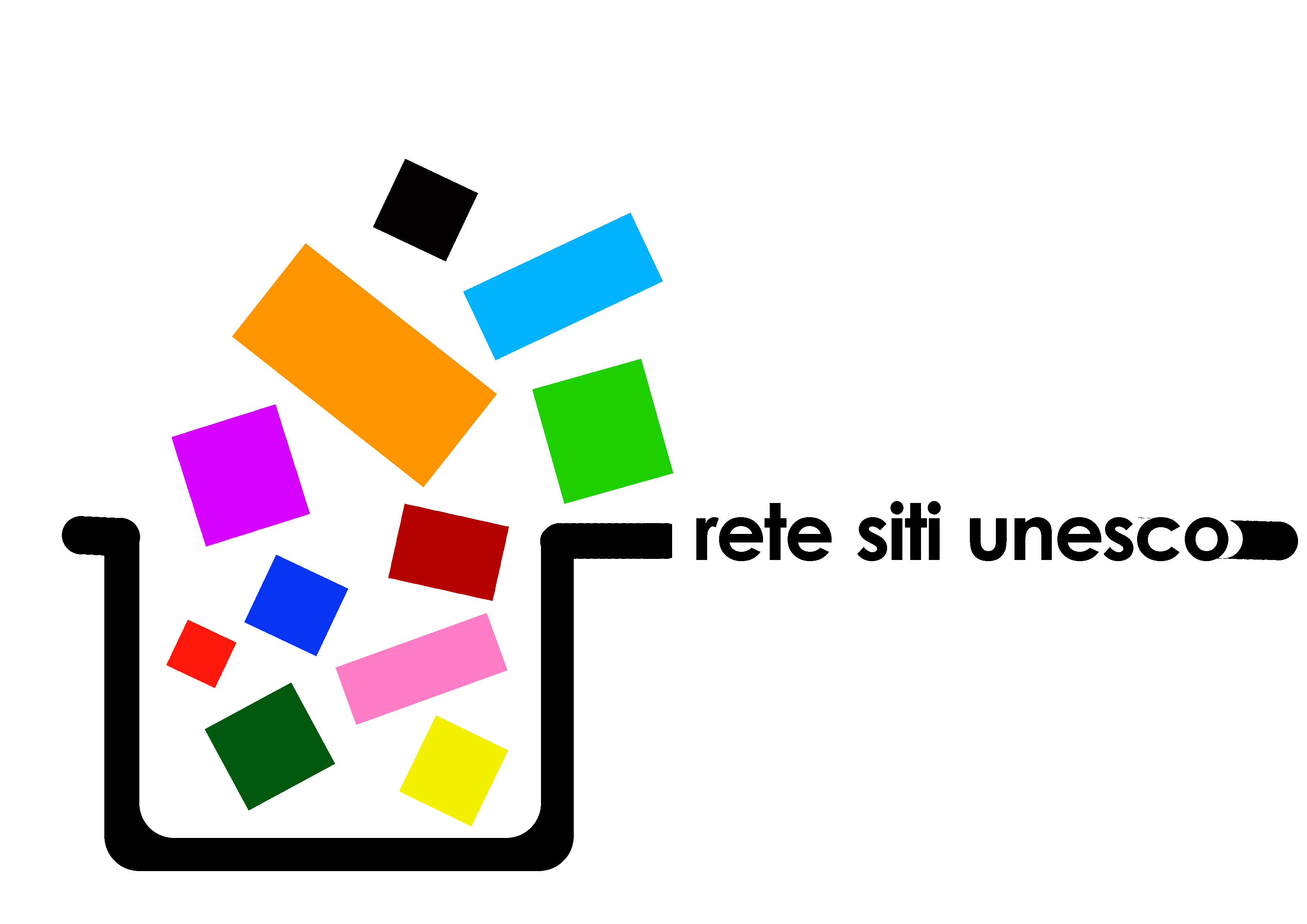 AZIONI PREVISTE PER ANNO SCOLASTICO 2014/2015
CONFERMA ISCRIZIONI: entro il 31 Ottobre
				 
PRESENTAZIONE PROGETTI PER ALTERNANZA: entro Novembre 
 
FORMAZIONE:  TEST INAIL (per chi non l’avesse già sostenuto)
 
ALTERNANZA: periodo Maggio 2014 – 31 Agosto 2015
partecipazione EXPO